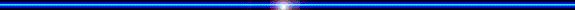 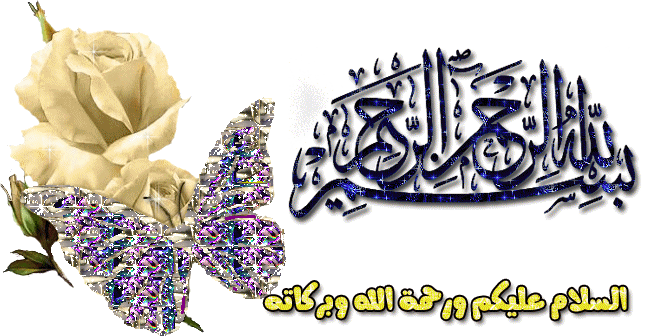 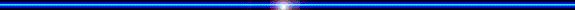 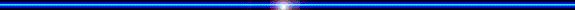 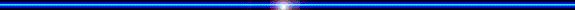 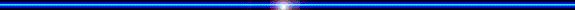 وزارة التعليم العالي والبحث العلمي
  جامعة العربي بن مهيدي – أم البواقي –
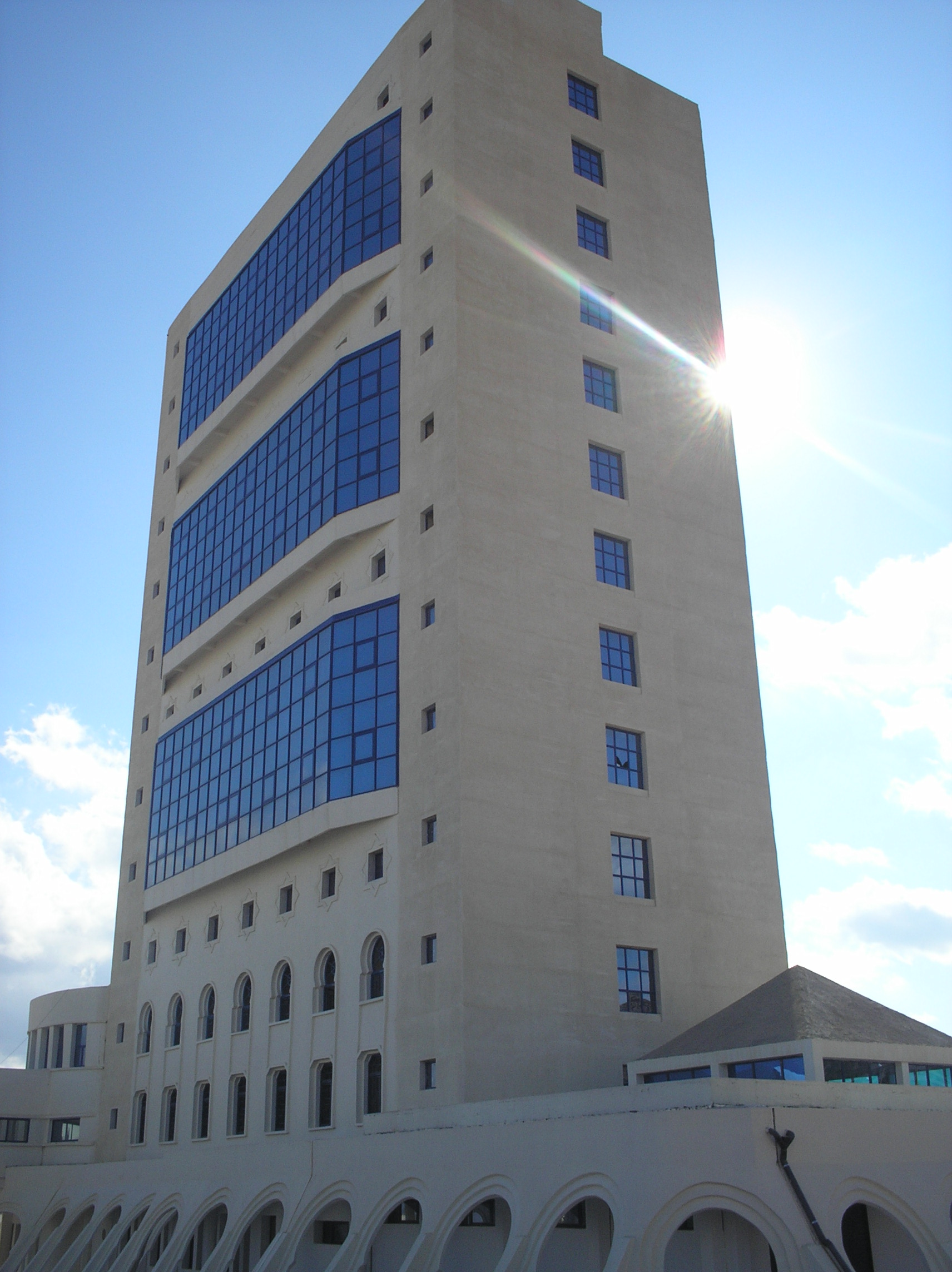 كلية العلوم الاقتصادية والعلوم التجارية وعلوم التسيير 
    
قسم: علوم التسيير
تخصص: إدارة أعمال
دور صندوق ضمان قروض الاستثمار في مرافقة المشروعات الصغيرة والمتوسطة FGAR
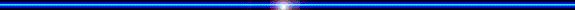 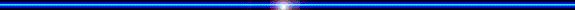 الأستاذة : غنام
2
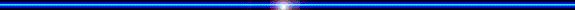 المطلب الرابع: الهيئات المرافقة وتأهيل المؤسسات الصغيرة والمتوسطة.
03
وزارة المؤسسات الصغيرة والمتوسطة:
مكلفة بترقية المؤسسات الصغيرة والمتوسطة كأحد الأولويات التنموية المهمة، تقديم الحوافز والدعم اللازم لتطوير هذه المؤسسات، المساهمة في إيجاد الحلول لهذا لنوع من المؤسسات، تبني سياسة ترقية للقطاع وتجسيد برنامج التأهيل الاقتصادي للمؤسسات الصغيرة والمتوسطة.
المجلس الوطني الاستشاري لترقية المؤسسات الصغيرة والمتوسطة:
هو جهاز استشاري يسعى لترقية الحوار والتشاور بين المؤسسات الصغيرة والمتوسطة وجمعياتهم المهنية من جهة والهيئات والسلطات العمومية من جهة أخرى وهو يتمتع بالشخصية المعنوية والاستقلال المالي.
وكالات دعم المؤسسات الصغيرة والمتوسطة
تعزز الإطار التنظيمي والتوجيهي للاستثمارات الخاصة بوكالات أنشئت لدعم وترقية هذا القطاع.
المجلس الوطني للاستثمار
جهاز استراتيجي لدعم وتطوير الاستثمار، يعمل على تجسيد عدة أهداف كاقتراح إستراتيجية تطوير الاستثمار، وكذا
 تدابير تحفيزية للاستثمارمسايرة للتطورات الملحوظة، يقترح على الحكومة كل القرارات والتدابير الضرورية لتنفيذ 
ترتيب دعم الاستثمار وتشجيعه، يشجع على استحداث مؤسسات وأدوات مالية ملائمة لتمويل الاستثمارات وتطويرها.
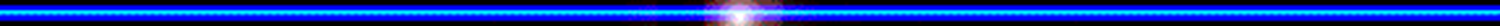 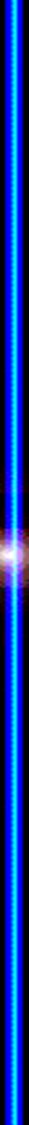 الشباك الوحيد اللامركزي
يتكون هذا الشباك من مختلف مكاتب ممثلي الهيئات والمؤسسات المعنية بالاستثمار، وعبر الشباك الوحيد فان
لوكالة الوطنية للاستثمار تقوم بإبلاغ المستثمرين، بقرار منح المزايا في اجل أقضاه ثلاثون (30) يوما، كما 
تسلم كل الوثائق المطلوبة قانونا لانجاز الاستثمار، وقد تم إنشاء الشباك الواحد كجهاز  لا مركزي لتوفير أفضل لتسهيلات لعمليات الاستثمار من اجل رفع العوائق البيروقراطية وتسهيل الإجراءات الإدارية أمام المستثمرين المحليين والأجانب، فهو بذلك يعمل على تامين سهولة العمليات الاستثمارية وهو المخاطب الوحيد للمستثمرين.
لجان دعم وترقية الاستثمارات المحلية CALPI
هي المكلفة بالإجابة على كل الاستفسارات والطلبات في مجال العقار المقدمة من طرف المؤسسات الصغيرة والمتوسطة أو الوكالة الوطنية لتطوير الاستثمار، وتعمل على تخصيص أراضي ومنح القرارات لهذه المؤسسات، فتحقق بذلك هذه المؤسسات احد أهدافها وهي تحقيق التنمية على المستوى المحلي.
بورصات المناولة والشراكة
عمل على خدمة القطاع الاقتصادي وتتكون من المؤسسات العمومية والخاصة، من خلال نشاطها تقوم بتقديم 
المساعدات الاستشارية والمعلومات اللازمة للمؤسسات الصغيرة والمتوسطة، ترقية المناولة والشراكة على 
المستوى الجهوي والوطني والعالمي
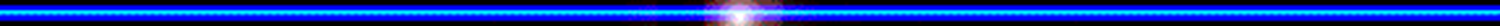 المبحث الثاني: صندوق ضمان قروض المؤسسات
 الصغيرة والمتوسطة .FGAR
المطلب الأول: تعريف صندوق ضمان قروض المؤسسات الصغيرة والمتوسطة FGAR 
وأهدافه.
تعريف FGAR:
أنشئ صندوق ضمان القروض للمؤسسات الصغيرة والمتوسطة بموجب المرسوم التنفيذي رقم 02-373 
المؤرخ في 06 رمضان
1423 الموافق ل 11 نوفمبر 2002 المتعلق بتطبيق القانون التوجيهي للمؤسسات الصغيرة والمتوسطة 
المتضمن للقانون الأساسي
 لصندوق ضمان القروض للمؤسسات الصغيرة والمتوسطة. 
هو مؤسسة عمومية تحت وصاية وزارة الصناعة
 والمناجم يتمتع هذا الصندوق بالشخصية المعنوية والاستقلالية المالية.
هي مؤسسة عمومية تهدف إلى تسهيل حصول المؤسسات الصغيرة والمتوسطة على التمويل البنكي أثناء
 انطلاق مشاريع خلق أو توسيع النشاط من خلال توفير ضمانات للبنوك، من اجل إكمال الترتيبات المالية المتعلقة بالمشاريع.
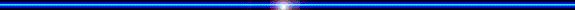 أهداف صندوق ضمان قروض المؤسسات الصغيرة والمتوسطة
يهدف صندوق ضمان القروض إلى تسهيل الحصول على القروض المتوسطة الأجل التي تدخل في التركيب المالي للاستثمارات المجدية، وذلك من خلال منح الضمان للمؤسسات التي تفتقر للضمانات العينية اللازمة التي تشترطها البنوك.
الضمان العادي للمؤسسات الصغيرة والمتوسطة FGAR:
المؤسسات المؤهلة: إن كل المؤسسات الصغيرة والمتوسطة الإنتاجية الجزائرية مؤهلة للاستفادة من ضمانات
 الصندوق وتعطى الأولوية للمؤسسات التي تعرض مشاريع تتجاوب مع احد هذه المعايير:
المؤسسات التي تساهم بالإنتاج، أو التي تقدم خدمات غير موجودة في الجزائر.
المؤسسات التي تعطي قيمة مضافة معتبرة للمنتجات المصنعة.
المؤسسات التي تساهم في تخفيض الواردات.
المؤسسات التي تساهم في رفع الصادرات.
المشاريع التي تسمح باستخدام المواد الأولية الموجودة في الجزائر.
المشاريع التي تحتاج إلى تمويل قليل بالمقارنة بعدد مناصب الشغل التي ستخلقها.
المشاريع التي توظف يد عاملة مؤهلة.
المشاريع التي تنشا في مناطق بها نسبة بطالة كبيرة.
المشاريع التي تسمح بتطوير التكنولوجيا الحديثة.
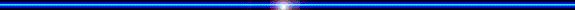 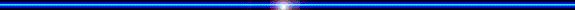 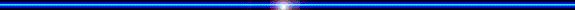 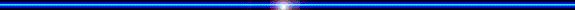 المؤسسات غير مؤهلة: المؤسسات التي لا يمكنها الاستفادة من ضمانات الصندوق وهي:
المؤسسات التي لا ينطبق عليها تعريف المؤسسات الصغيرة والمتوسطة.
المؤسسات التي استفادت من دعم مالي من الدولة.                                                                          شركات التامين.
الوكالات العقارية.
الشركات التي تنشط في مجال التجارة فقط.
القروض التي تهدف إلى إعادة تمويل قروض قديمة.
المشاريع التي تحدث تلوث كبير للبيئة.
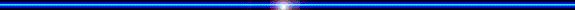 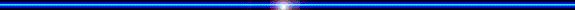 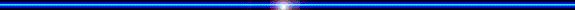 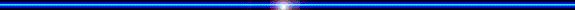 المطلب الثاني: الهيكل التنظيمي لصندوق ضمان القروض للمؤسسات
 الصغيرة والمتوسطة.
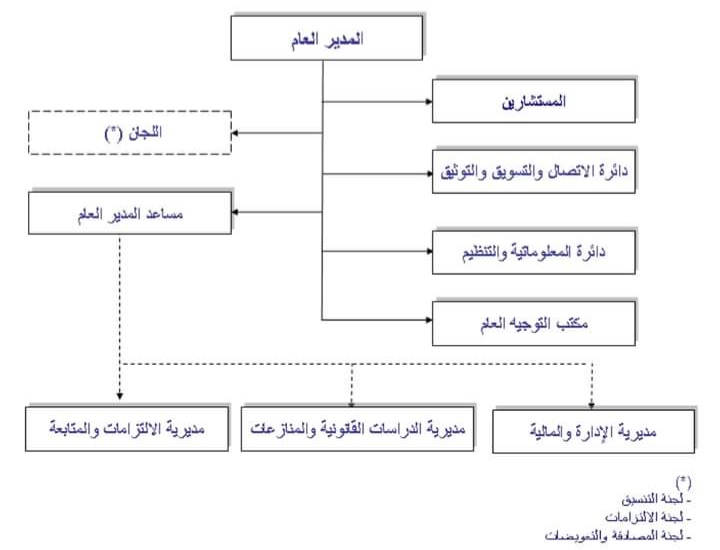 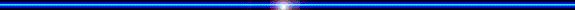 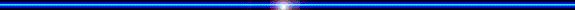 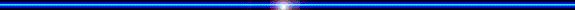 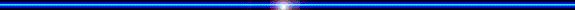 المطلب الثالث: آلية عمل صندوق ضمان القروض للمؤسسات الصغيرة والمتوسطة
قصد  معرفة آلية عمل الصندوق وكيفية منح الضمان وحكاية المؤسسات الصغيرة والمتوسطة والتعرف على مختلف المراحل والإجراءات الضرورية قبل منح الضمان.
أولا: الخطوات المتبعة للحصول على الضمان.
التوجه إلى البنك: بغية إنجاز المشروع يتوجه المستثمر إلى البنك ويطلب التمويل قصد ضمان التغطية المالية للمشروع مرفق بملف يدرس على مستوى البنك، ومن ثمة يتخذ قرار منح التمويل أو رفض منح التمويل، هذا الملف يرفق بضمانات لتغطية مخاطر القرض البنكي، إذا كانت الضمانات غير كافية لا يمكن للبنك أن يقبل طلب التمويل إلا إذا صاحبه ضمان مناسب من هيئة معتمدة للضمان.
التوجه إلى صندوق ضمان القروضFGAR: يتوجه صاحب المشروع إلى صندوق ضمان القروض للمؤسسات الصغيرة والمتوسطة من أجل التعريف بالمشروع وتقديم خطة العمل والتي هي عبارة عن دراسة تقنية اقتصادية يقدمها الزبون للصندوق، أين يتم استقباله على مستوى مديرية الالتزامات، بحيث يقوم المكلف بالدراسات  بإلقاء نظرة مبدئية حول المشروع ويبدي المكلف بالدراسة رأيه في ذلك، ويقوم بدوره برفع هذه الدراسة المبدئية إلى رئيس دائرة الالتزامات ليعطي رأيه أيضا، في حالت تماشي المشروع مع توجيهات والبرنامج العام للصندوق يقدم للزبون وصل الاستلام والتي تمثل موافقة على أن المشروع مؤهل للدراسة من طرف الصندوق ويتم إعادة هذا الوصل من طرف الإطار المكلف بالدراسة ويصادق عليه من قبل رئيس دائرة الالتزامات، يكون هذا الوصل مرفقا بقائمة المعلومات  المطلوبة من أجل استكمال الملف.
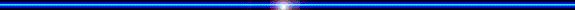 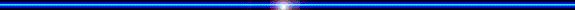 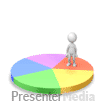 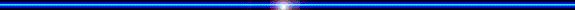 دراسة الملف من طرف المكلف بالدراسات: بعد استكمال المعلومات المطلوبة يقوم المكلف بالدراسات بدراسة الملف المقدم دراسة معمقة من خلال التشريح المفصل لمخطط العمل وذلك بالتعرض للتحليل الكمي والنوعي باستعمال الأدوات التحليلية المناسبة وتشخيص أساليب التسيير والإدارة في المؤسسة، تقييم المخاطر ليقوم المكلف بدراسة الملف في النهاية بإعداد ووضع المخطط التحليلي إضافة إلى التوصيات ومن ثم إرسال التقرير لرئيس الدائرة الذي بدوره يسجل ملاحظاته وبعض التعديلات وهنا يتم إرسال إلى المؤسسة المستفيدة رسالة فتح الملف مرفقة بورقة العمل بحيث أن هذه الورقة لا تمثل قبولا بمنح الضمان ولكن تأكيدا على أن المشروع مقبولا لحد كبير وسيتم رفعه إلى اللجنة المقررة(لجنة الالتزامات والمتابعة).
قرار لجنة المتابعة والالتزامات: بعد موافقة المستفيد على رسالة فتح الملف يرفع المكلف بالدراسات الملف أين يكون محل مناقشة من طرف عدة أطراف ويكون مرفقا بالمعلومات الموالية:
مخطط التحليل المعد من قبل الإطار المكلف بالملف متضمنة لورقة التنقيط.
التقييم وتسعير المخاطرة المعد من طرف نائب مدير الالتزامات والذي يتضمن أيضا ورقة التنقيط.
منح رسالة عرض الضمان: في حلة رفض الصندوق لمنح الضمان يتم إعلام المؤسسة بالقرار في حالة قبول طلب الضمان يتم منح المؤسسة المستفيدة  رسالة عرض ضمان والتي تتضمن كل الشروط والعناصر التي اتفقت عليها اللجنة والمتمثلة في نسبة الضمان، قيمة الضمان، مدته وطريقة التسديد  علما أن الموافقة  على منح الضمان يتم بإجماع المدير العام ولجنة الالتزامات والمتابعة وتمنح للمؤسسة نسختين من هذه الوثيقة وتبقى سارية المفعول لمدة ستة أشهر فقط وتعتبر رسالة عرض الضمان قبولا تاما بمنح الضمان للمؤسسة.
إبرام الاتفاقية مع البنك: تقوم المؤسسة بوضع نسخة في البنك ومن هذا المنطلق يقوم البنك بإعداد اتفاقية القرض مع المؤسسة بعد تحرير اتفاقية القرض والمصادقة عليها من قبل الطرفين( البنك،المؤسسة)  يتم إرسال نسخة إلى صندوق الضمان وعليه يكون بحوزة صندوق الضمان الوثائق الموالية:
وثيقة ضمان القرض(صندوق FGAR، المؤسسة PME).
اتفاقية القرض (البنك؛ المؤسسة).
تحرير شهادة الضمان: يقوم الصندوق بإعدادها والتي تتضمن العناصر الموالية:
قيمة ونسبة الضمان ومدته؛
طريقة التسديد؛
العمولات؛
الضمانات المقدمة من المستفيد.
التزامات المؤسسة:  وبتقديم المؤسسة لشهادة الضمان للبنك المعني، تكون جميع الشروط مستوفاة لقيام البنك بمنح القرض.
ثانيا: متابعة المشروع:
     تكون عملية المتابعة قبل منح الضمان والقرض، أي عند القيام بدراسة الملف وذلك من خلال تتبع سير الملف بالتنسيق مع المؤسسة صاحبة المشروع، من خلال إلزامية قيام ها ته الأخيرة بإعداد الحالات المالية السنوية، مع تقرير شامل للوضع عند تقدم الانجاز وتزويد البنك والصندوق بكل مستجدات سير المشروع، إضافة إلى المتابعة الميدانية للمشروع، محل التدخل في حالة وجود انحرافات أو اختلالات حسب البرنامج الموضوع، وذلك طبعا للتأكد بصفة آلية من أن أموال القرض البنكي والتي يعتبر الصندوق قد قام بتغطيتها، قد وجهت بصفة عقلانية إلى وجهتها المحددة والمتفق عليها سابقا، بمعنى ان الصندوق يطبق بدوره رقابة خارجية على المؤسسة في حدود المشروع فقط، هذا إضافة إلى البنك، ولكن وفق الصلاحيات المقدمة في بنود الاتفاقية.
خاتمة
من خلال هذا البحث نستنتج أن المؤسسات الصغيرة والمتوسطة في الاقتصاد الجزائري من احد الأولويات لما تقدمه من خلال الهيئات ووسائل الدعم والمرافقة المتخذة من طرف الدولة كصندوق ضمان القروض للمؤسسات الصغيرة والمتوسطة FGAR، في تقسيم المخاطرة المتعلقة بالمشروع، وتحفيز البنوك على منح القروض، وبالتالي تخطي المؤسسات الصغيرة والمتوسطة مشكل التمويل.
       مع الإشارة أن المؤسسات الصغيرة والمتوسطة تواجه جملة من التحديات التي لا يمكن تجاهلها، وتجدر الإشارة ان أنظمة ضمان القروض في الجزائر قليلة والموجودة منها حديثة النشأة.
     وبعد دراستنا لصندوق ضمان القروض، والدور الذي يؤديه، حيث بدا يأخذ مكانته في المحيط الاقتصادي من اجل استكمال مهامه كآلية جديدة لدعم التمويل ينبغي دعمها وتوفير المحيط اللازم لتأدية دورها كما يجب تحقيق الأهداف التنموية المسطرة.
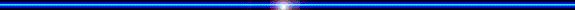 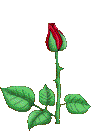 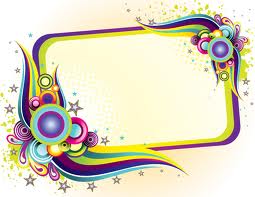 شكراً على حسن الإصغاء والمتابعة
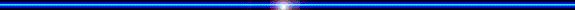 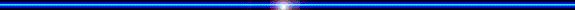 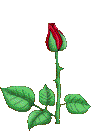 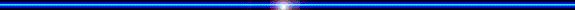